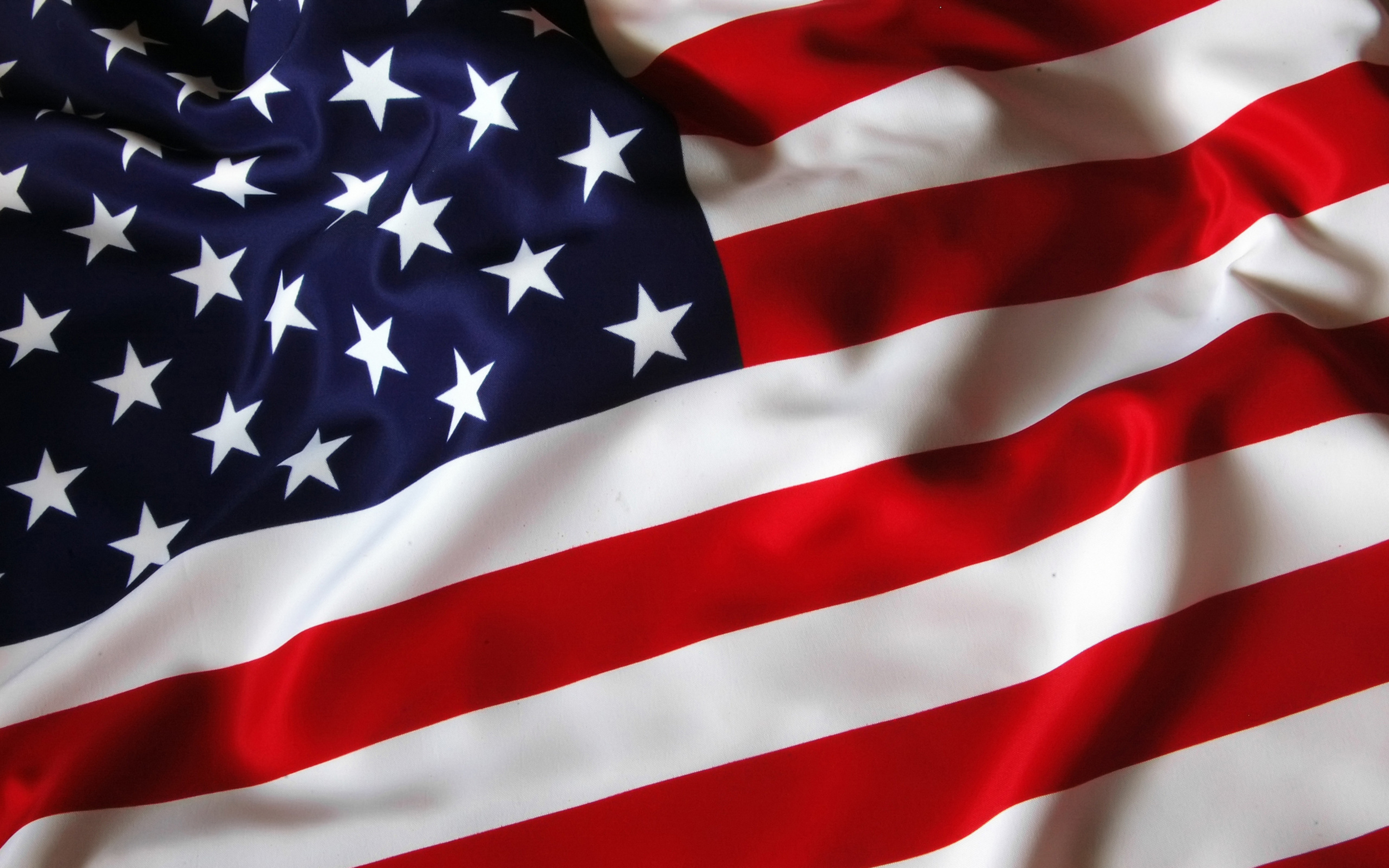 IES CARLOS III
De Toledo
Programa de Intercambio Escolar
Exchange with
SEVN HILLS High School
Cincinnati, OHIO
del 13 al 29 de septiembre 2019
17 días / 15 noches
¿POR QUÉ UN INTERCAMBIO?

Posibilidad por conexión profesional con profesorado de este centro. 

Oportunidad para nuestros estudiantes (idioma, perspectiva cultura, historia, experiencia vital…)

Posibilidad de afianzar un proyecto inter-centros en el tiempo. 

Ganar en autonomía y responsabilidad

Flexibilidad, tolerancia y reflexión.
Prométour Educational Tours
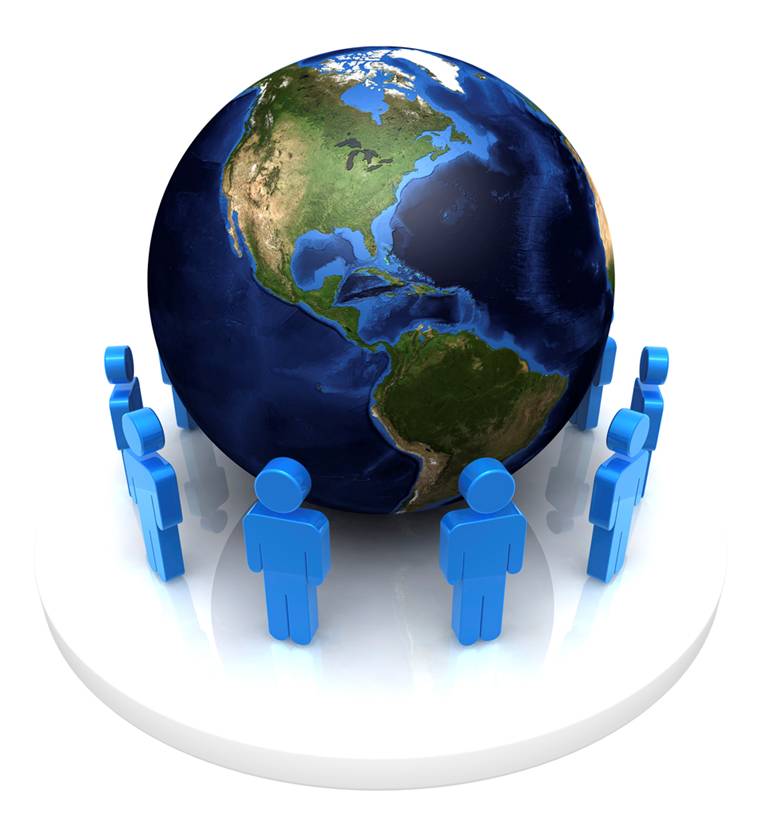 AGENCIA
Empresa Internacional
Fundada en 1992 en Montreal
Oficinas en Europa y Norte América
Especializados en viajes lingüísticos desde el año 2000
SERVICIOS

 Contacto, vuelos, seguro, traslados, alojamiento, cenas, guía durante las excursiones
¿Por qué Prométour? 

Agencia que trabaja con Seven Hills
Agencia especializada en viajes a EEUU (seguros (especialmente por el seguro médico), transportes etc.)
Buenas referencias
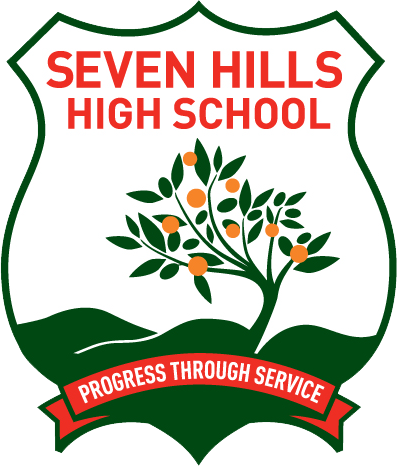 ¿Dónde?
SEVEN HILLS HIGH SCHOOL CINCINNATI (OHIO)https://sevenhills-h.schools.nsw.gov.au/
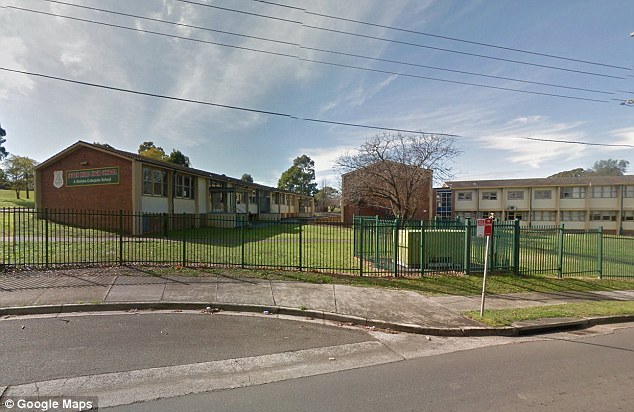 OHIO 7 HILLS HIGH SCHOOL
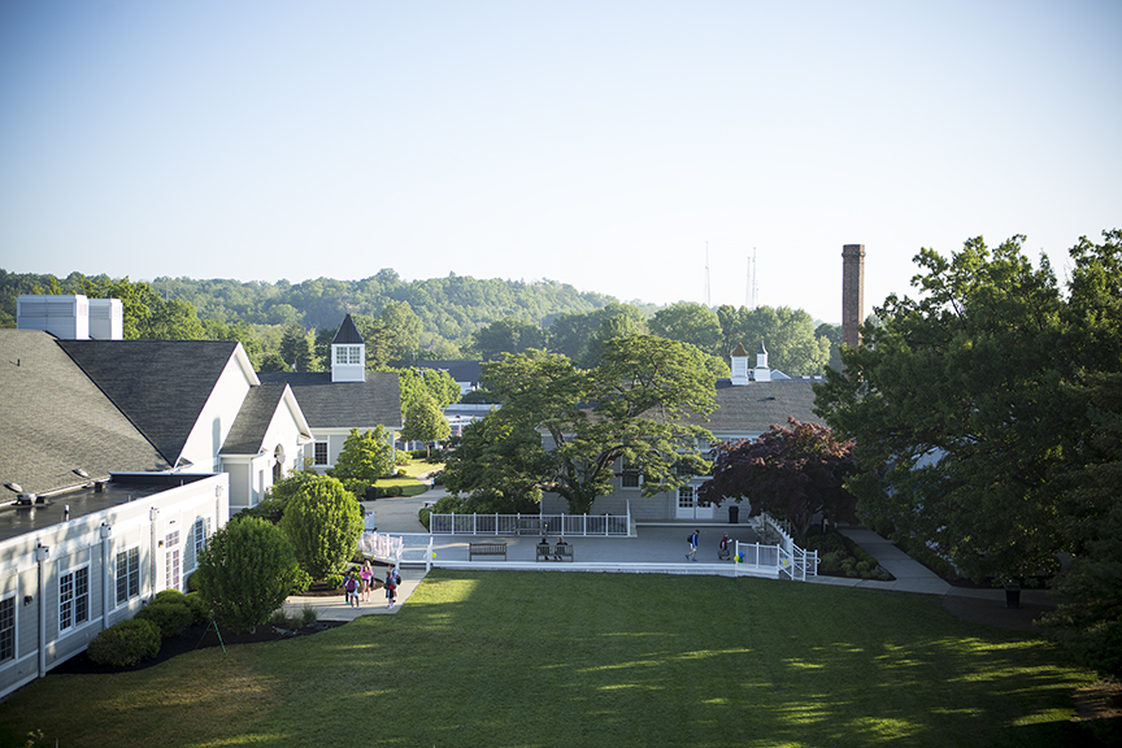 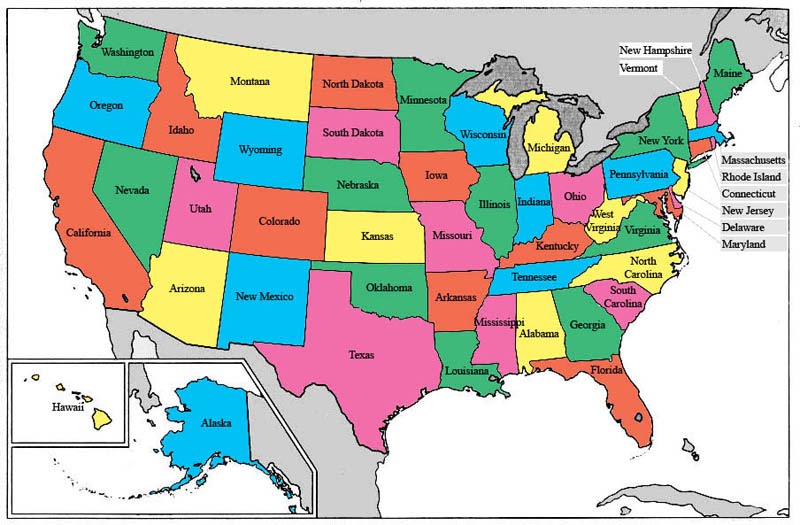 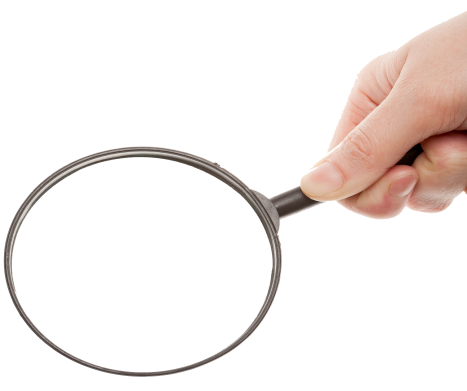 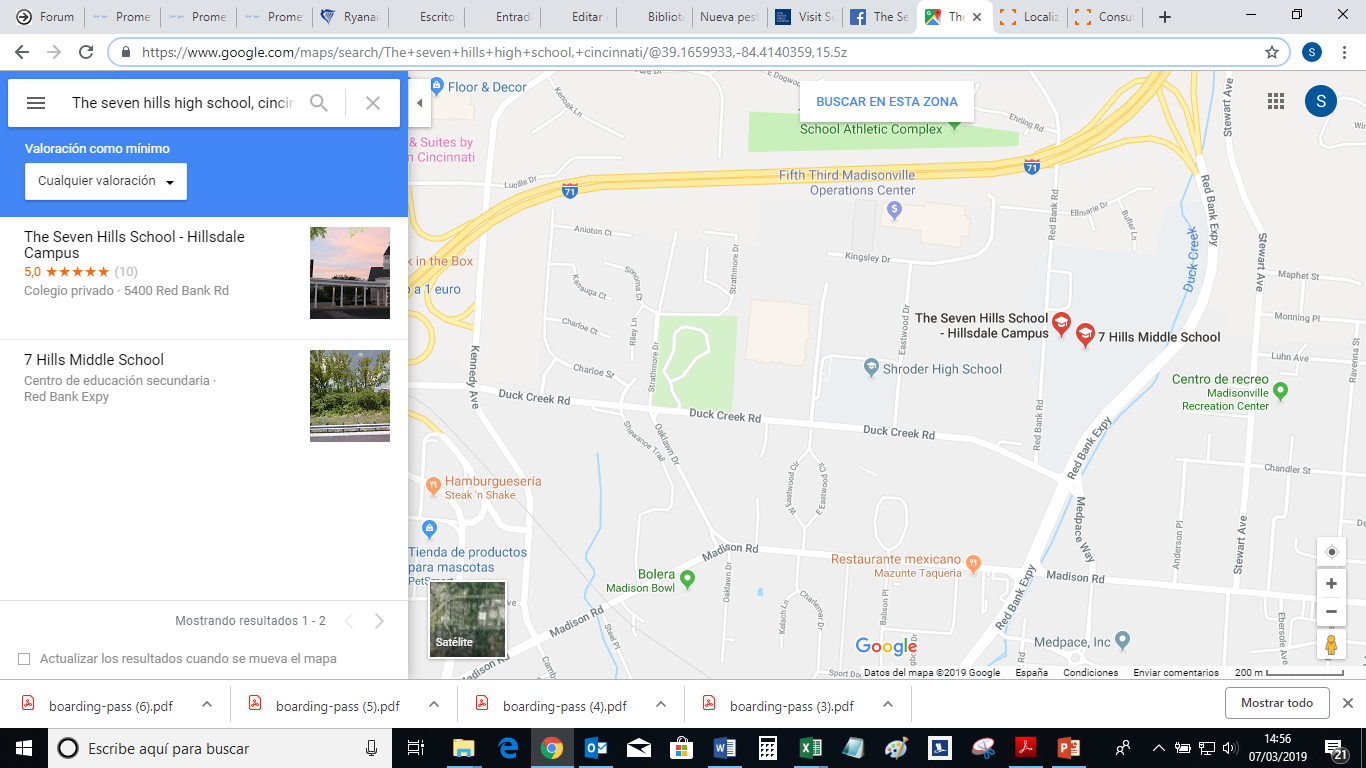 https://www.7hills.org/
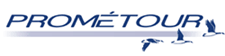 Alumnado:
1º de bachillerato (Máximo 25 alumnos)
Los alumnos americanos (entre 15 y 17 años)

Profesores:
Aurora Rubio Gil
José Eugenio Punzón
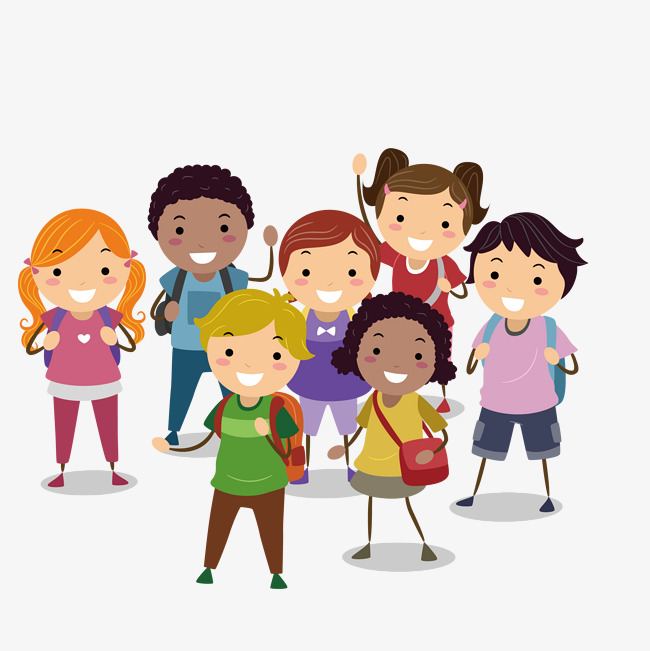 IES CARLOS III	   Fase 1       SEVEN HILLS HIGH SCHOOL
EMPAREJAMIENTOS (Perfiles)
CONTACTOS ENTRE ALUMNOS
 FACEBOOK, TWITTER...
ACTIVIDADES DE PREPARACIÓN DEL VIAJE
PROYECTOS
VÍDEOS
PRESENTACIONES
IES CARLOS III    Fases 2 & 3   	SEVEN HILLS HIGH SCHOOL
IES Carlos III a  The Seven Hills High School
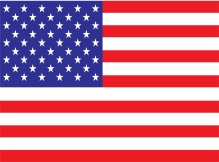 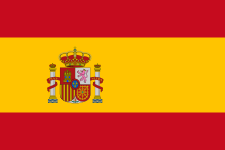 13 al 29 Septiembre 2019
The Seven Hills 
High School a
 IES Carlos III
(21 de mayo al 4 de junio 2020)
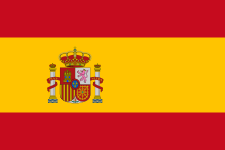 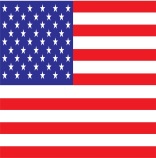 EE.UU DÍA 1- CINCINNATI
Salida del grupo para volar a EE.UU.

Llegada del grupo en el aeropuerto de Cincinnati.

 Recogida en autobús privado y traslado al colegio americano en Cincinnati, en el Estado de Ohio (50 km/30 min).

Distribución de los alumnos con las familias americanas y alojamiento
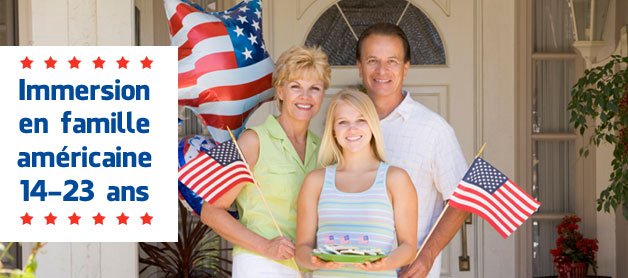 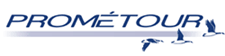 EE.UU DÍA 2 al 10- CINCINNATI
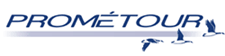 Días 2 & 3 : Fin de semana en familia

Días: 4 al 8 :Programa de intercambio
Por las mañanas, desayuno y asistencia a clase con los compañeros estadounidenses.
Tardes para actividades culturales y deportivas con los compañeros.
Regreso a la familia de acogida, cena y alojamiento

Días 9 & 10 : Fin de semana en familia

Días 11 al 14: Programa de intercambio
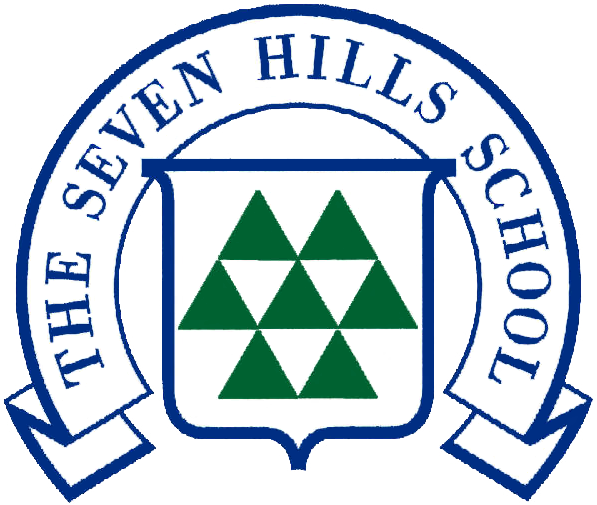 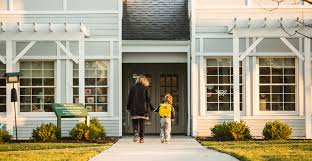 EE.UU- DÍAS 15 & 16: CHICAGO - ESPAÑA
Día 15: Excusión a Chicago
Despedida de nuestro compañeros americanos y traslado Chicago 
Visitaremos la fuente de Buckingham, nos dirigiremos a Millenium Park
Alojamiento en el Hotel 

	Día16: Vuelta a España
Visita libre por Chicago
Traslado hacia el aeropuerto de Chicago
Vuelo hacia Europa. Cena y noche a bordo

	Día 17: Llegada a España
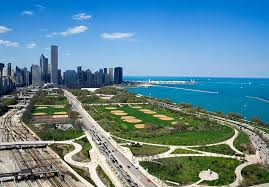 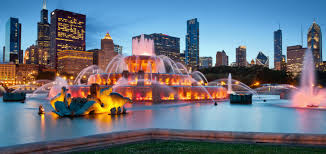 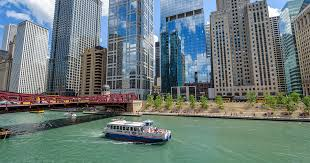 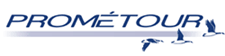 Resumen de Coberturas MODULAR PLUSPROMETOUR
Exclusión para anulacion: Enfermedades mentales, psíquicas o nerviosas y depresiones, con o sin hospitalización, del asegurado
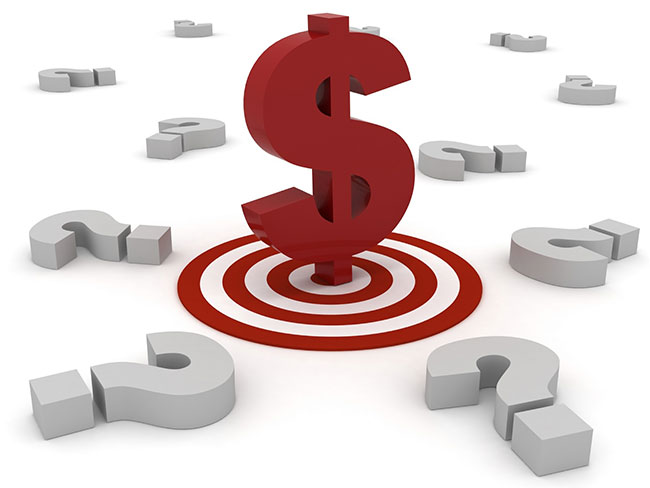 Precio: 1685€
EL PRECIO INCLUYE: 

• Vuelo de i/v con maleta facturada de 20 kg: España - USA – España-Tasas incluidas
• Traslados 
• Seguro médico y de pérdida de equipaje incluido con Innovac.

Durante la excursión de 2 días a Chicago: 

• Alojamiento en habitaciones triples/ cuádruples (camas dobles) en hotel 2/3*con desayuno 
• Traslado en autobús privado de 7 Hills a Chicago 
• Transfers del hotel al aeropuerto de Chicago
* Actividades de pago en Chicago
EL PRECIO NO INCLUYE: 

• Almuerzos durante los dos días en Chicago 
• Cena en Chicago